For health professionals
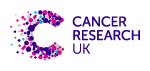 Primary care and cancer matters
Together we will beat cancer
Free to access, high quality evidence-based bite-sized resources specifically for GPs and health professionals
Primary care and cancer matters – videos (3-8 min)
Early diagnosis of cancer QI – screencast (5 min)
RCGP position statement on e-cigarettes – podcast (10 min)
RCGP position statement on e-cigarettes – video (10 min)
Smoking cessation webinar – video (20 min)
Behaviour change and cancer prevention – e-learning (30 min)
Essentials of smoking cessation – e-learning (30 min)
Early diagnosis of cancer – e-learning (30 min)
Talking About Cancer – massive open online course (3 hrs)
Demystifying targeted cancer treatments – massive open online course (15 hours)
Oral cancer toolkit – online resource
Skin cancer toolkit – online resource
cruk.org/hponlinelearning
For health professionals
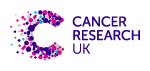 Primary Care and Cancer Matters
Together we will beat cancer
Free to access, high quality evidence-based bite-sized resources specifically for GPs and health professionals
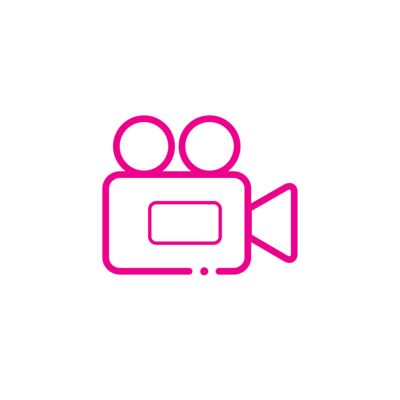 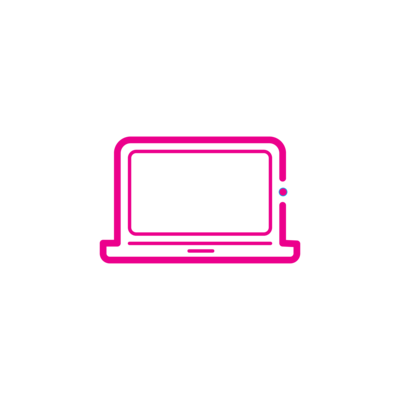 Videos and podcasts
E-learning
Behaviour change and cancer prevention – e-learning (30 min)
Essentials of smoking cessation – e-learning (30 min)
Early diagnosis of cancer – e-learning (30 min)
Talking About Cancer – massive open online course (3 hrs)
Demystifying targeted cancer treatments – massive open online course (15 hours)
Oral cancer toolkit – online resource
Skin cancer toolkit – online resource
Primary care and cancer matters – videos (3-8 min)
Early diagnosis of cancer QI – screencast (5 min)
RCGP position statement on e-cigarettes – podcast (10 min)
RCGP position statement on e-cigarettes – video (10 min)
Smoking cessation webinar – video (20 min)
cruk.org/hponlinelearning